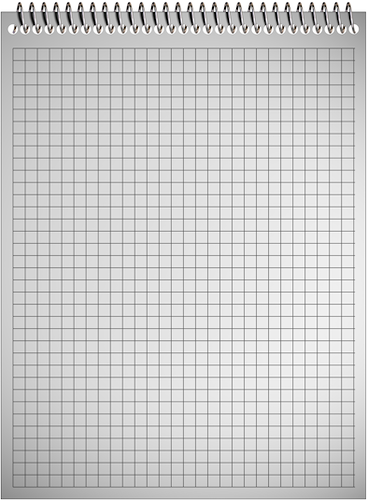 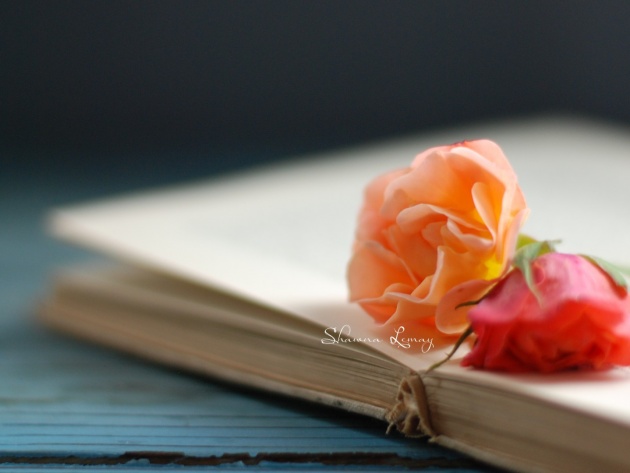 ШАБЛОН «КНИГА-3»
Брашко Евгения Владимировна,
учитель технологии МАОУ СОШ № 67
с углубленным изучением 
отдельных предметов

г. Екатеринбург
2015 г.
Заголовок слайда
Заголовок слайда
Заголовок слайда
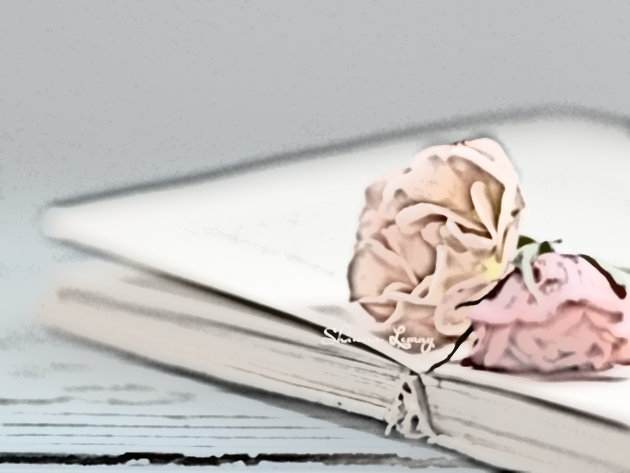 Ссылки на фоны страницы
https://yandex.ru/images/search?img_url=http%3A%2F%2Fsch10spb.ru%2Fimages%2F37893330.jpg&_=1434621340822&p=28&text=фоны для страницы&noreask=1&pos=84